Role středověkých eposů a legend při utváření evropského kulturního dědictví a kulturních a duchovních hodnot
Marek Brzák, Jan Hořenín 
3. ročník HKS
Středověk
Začátek 476 n. l. rozpad Západořímské říše

Konec 1453 n. l. pád Konstantinopole, případně 1492 objevením Ameriky

Periodizace
Raný středověk 5. - 11. stol.
Vrcholný středověk 11. – 14. stol.
Pozdní středověk 14. – 15. stol.
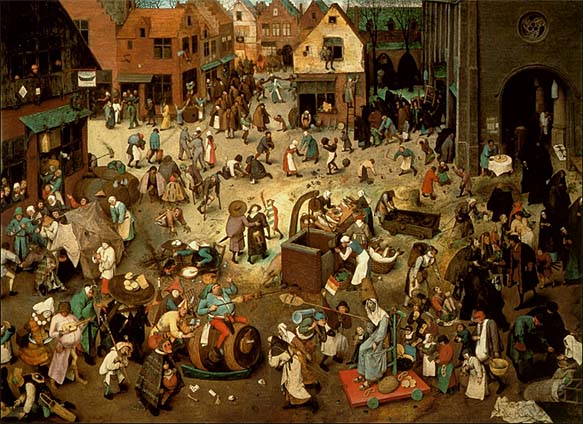 Středověk
Nová společnost, křesťanství, dědictví Říma a Řecka

Rozvoj románské kultury

Vznik feudální společnosti

Důležitá role církve – kláštery centra vzdělanosti
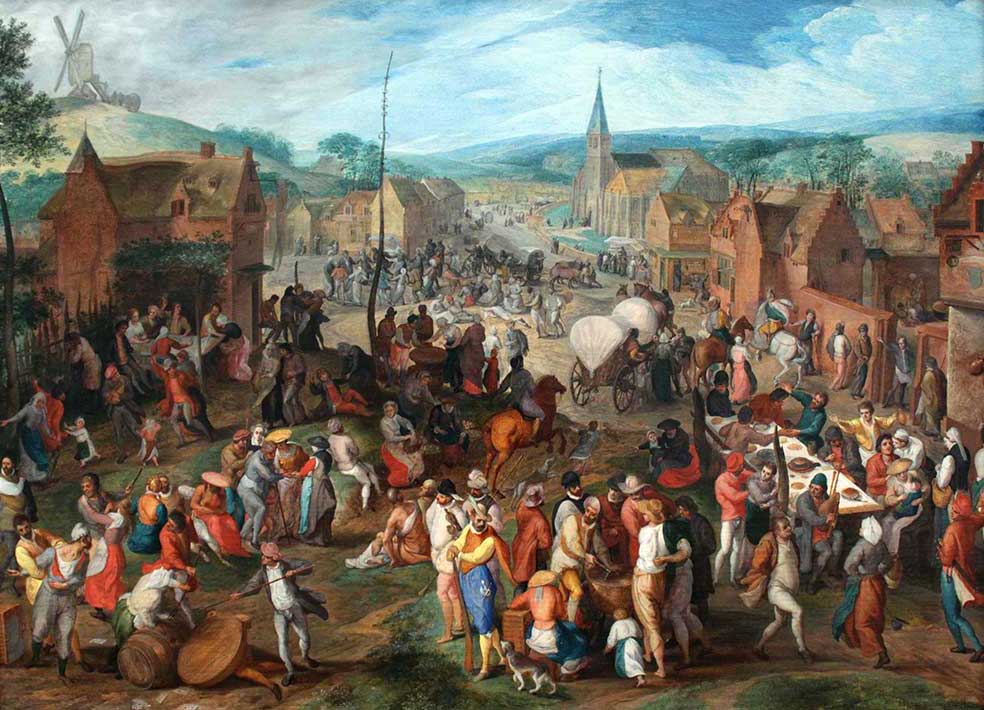 Literatura středověku
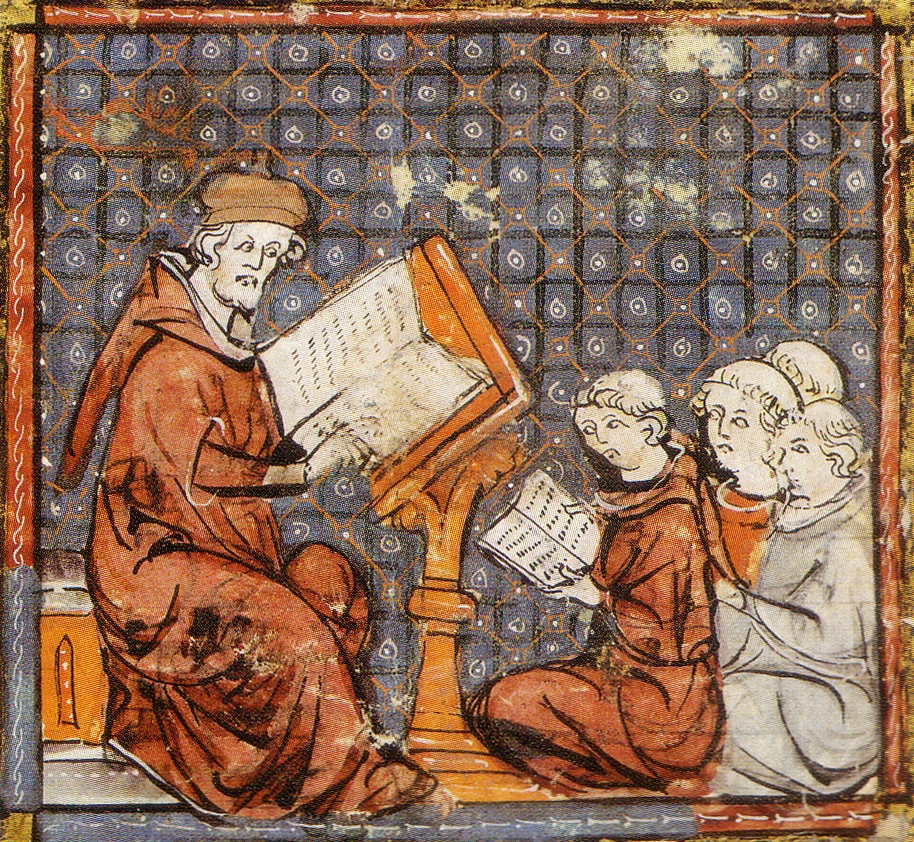 Dva základní proudy
Světská – latina, později národní jazyky
Pro šlechtu a rytíře
Eposy

Duchovní – latina
Legendy
Náboženské písně
Modlitby
Náboženské hry 
Mystéria
Mirákly
Soté
Znaky středověké literatury
Převažují verše

Používání symbolů – bílá nevinnost, zelená věrnost

Hlavní text - Bible

Kontrasty – dobro, zlo, Bůh, Ďábel

Ideální postavy
Světec – duchovní postava, víra v Boha, konal zázraky
Rytíř – světská postava, statečný, udatný, ochrana krále
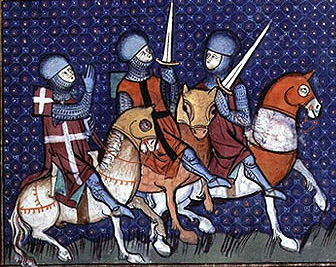 legenda
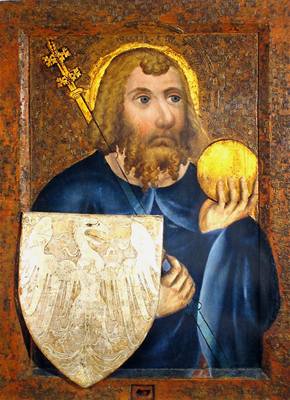 O životě, smrti, umučení a zázracích určitého světce nebo svatého předmětu

Výskyt zázraků a postav křesťanské historie

Cíl legendy: křesťanská výchova a propagace světce

Kombinace skutečnosti a fantazie
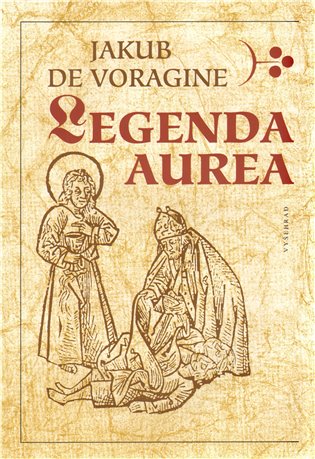 Legenda aurea
Zlatá legenda

Sbírka životopisů svatých

Sestavena 1260 italským dominikánským mnichem Jakubem de Voragine

Zachyceno 1. tisíciletí od počátku křesťanství

Vystupují evropští a asijští světci a první křesťanští mučedníci

Námět kázání, inspirace pro české legendy, inspirační zdroj pro umělce
Legenda aurea – Jan apoštol a evangelista
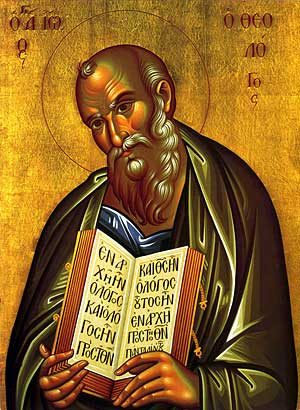 Úspěšné působení v Asii – založení mnoha církevních obcí
Předvolán císařem Domiciánem do Říma, kde ho nechal hodit do kotle s vroucím olejem
Jan však vyšel nezraněn a tak ho poslal do vyhnanství na ostrov Pathmos
Zde napsal Jan Zjevení
Císař byl pro krutost zabit, senát zrušil jeho nařízení a Jan se vrátil do Efezu
Legenda aurea - kateřina
Kateřina byla egyptskou princeznou, která se stala křesťankou
V průběhu pronásledování křesťanů vystoupila na obranu své víry
Po vyhrané disputaci, kdy přesvědčila 50 pohanských filosofů jí císař Maxentius nabídl místo po svém boku
Kateřina to odmítla, a proto měla být rozdrcena mezi dvěma koly s železnými hřeby
Objevil se anděl Páně a kolo zničil
Mnozí tak uvěřili v Krista avšak císař nechal tyto vyznavače stít mečem
Z jejich těl místo krve začalo téct mléko
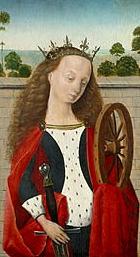 Legenda aurea – kliment
Nazývaný Kliment Římský, třetí papež, který usedl po svatém Petrovi
V každém římském okrese ustanovil 7 zapisovatelů, kteří měli zaznamenávat skutky křesťanských mučedníků
Psal dopisy církvím mimo Řím a zachoval tak jednotu církve (list korintským)
Zasloužil se o šíření křesťanství i do vzdálených zemí
Kvůli hlásání křesťanské víry byl císařem Trajánem poslán do vyhnanství na Chersonésos (poloostrov Krym)
Když Kliment pokračoval v hlásání, byl vhozen na císařův rozkaz hozen do moře s uvázanou kotvou okolo krku
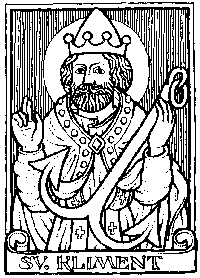 Kristiánova legenda
Latinský spis o počátcích křesťanství a o prvních českých světcích

Jiný název: Život a umučení svatého Václava a jeho babičky svaté Ludmily

První ucelený zdroj o raném českém státě

Obsah: Bořivoj si bere Ludmilu, po které nastupuje jejich syn Vratislav, který si bere za ženu Drahomíru a má s ní syny Václava a Boleslava, který chce svého bratra zavraždit. Bůh mu v tom 3x zabrání, ale nakonec je Václav stejně zabit před dveřmi baziliky
Zázraky: Václavova krev z baziliky nešla smýt, Václavovo tělo zhojeno až na ránu od Boleslava
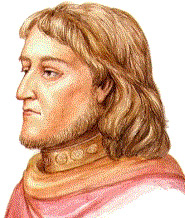 legenda o sv. prokopovi
Syn zemana – získal výborné vzdělání na slovanské škole na Vyšehradě
Stal se knězem, později se rozhodl pro poustevnický život, poté žil na Břevnově
Dále se přesunul do Posázaví, kde žil asketickým životem a kde ho lidé spatřil orat s Ďáblem zapřaženým do pluhu
S pomocí knížete Oldřicha vznikla kolem Prokopovy poustevny mnišská osada a později založen klášter, jehož se stal Prokop prvním opatem
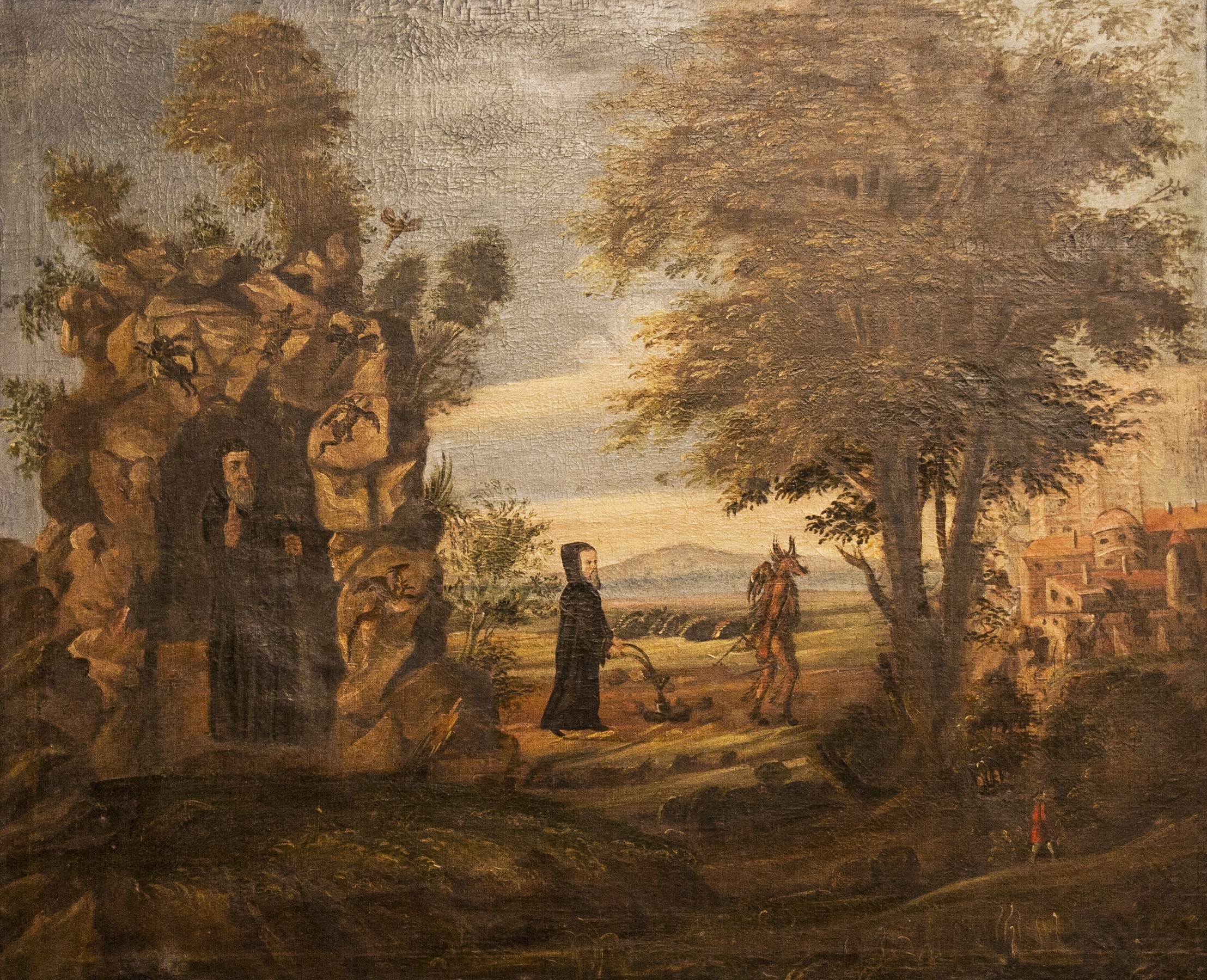 epos
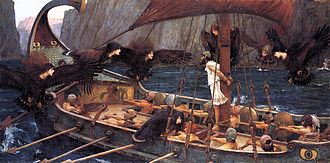 Rozsáhlá epická veršovaná báseň

Pomalý dějový spád
Hrdinský epos – o hrdinských činech
Charakteristika hrdiny: věrný, čestný, odvážný, oddaný a zbožný
Zrození hrdiny, střet s nadpřirozenými bytostmi, smrt/nesmrtelnost

Národní epos – o významných událostech pro ten národ
Národní eposy
Francie – píseň o Rolandovi, Tristan a Isolda
Německo – píseň o Nibelunzích
Španělsko – píseň o Cidovi
Řecko – Ilias a Odyssea
Finsko – Kalevala
Anglie - Béowulf
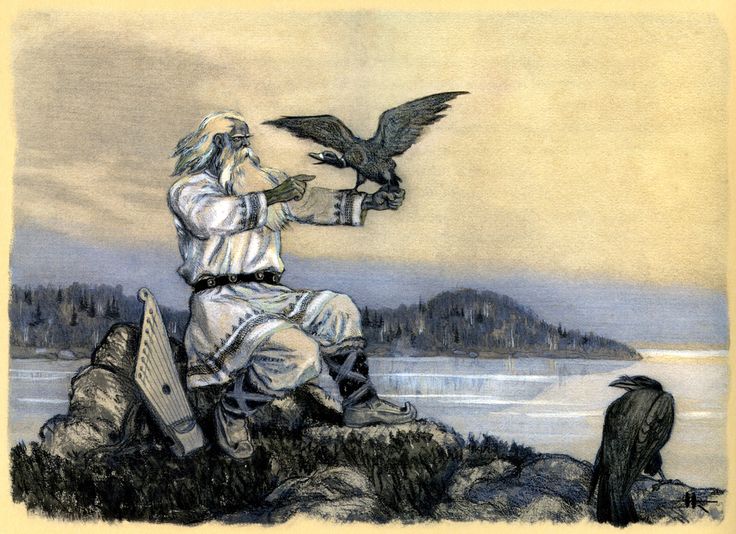 Béowulf
Staroanglický hrdinský epos
3182 veršů
Dochovaný jediný rukopis uložený v Britské knihovně
Psáno západní saštinou a dalšími anglosaskými dialekty
Místo děje: Dánsko a Švédsko na přelomu 5. a 6. století
Objevují se historické postavy
Hrdina Béowulf odjíždí z jihu dnešního Švédska do Dánska na pomoc králi Hróthgárovi, kterého sužuje lidožravý netvor - trol Grendel
Druhá část se odehrává za Béowulfovy vlády, kde jeho zemi napadne drak, při jehož zabíjení Béowulf sám padne
V básni se objevují motivy udatnosti, odvahy a statečnosti
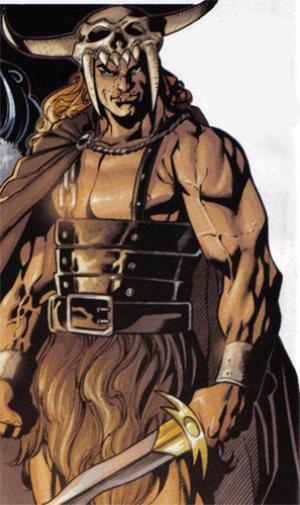 Píseň o rolandovi
Jedna z nejstarších španělských literárních památek (11. stol.) – oslava rytířství a věrnosti
Děj se odehrává za vlády Karla Velikého při obléhání Zaragozy
Roland chce poslat za Saracény nevlastního otce na vyjednávání, ten je přesvědčen, že je poslán na smrt a poradí Saracénům, aby napadli Rolanda
Roland čelí velké přesile, ale kvůli své rytířské cti nepřivolá pomoc, poté mu dojde, že je bitva ztracená a zatroubí na kouzelný roh Olifant, zatroubením mu praskne tepna na spánku, ale Karel Veliký díky tomu Saracény poráží
Rolandův nevlastní otec je poté rozčtvrcen
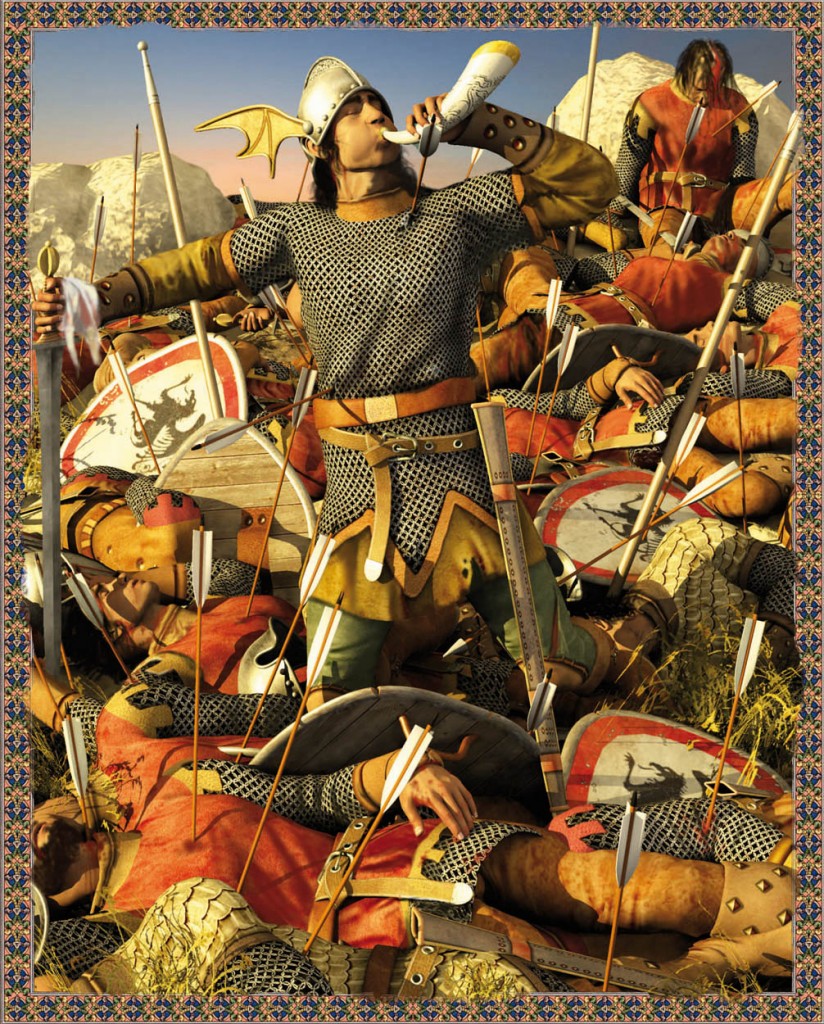 Píseň o cidovi
Španělský hrdinský epos
Nejstarší dochované dílo španělské literatury (12. stol.)
Cid – Rodrigo Diaz de Vivar, Cid=velmi statečný člověk
Cid se pohádá s králem Alfonsem a je vyhnán ze země, zde bojuje proti Maurům a dobývá město Valencie
Z dobyté kořisti posílá králi dary a prosí ho o propuštění své ženy Jimeny a jeho dcer, král k tomu svolí, ale rodina se dostane do Valencie, kterou začne dobývat marocký král
O Cidovy dcery požádají carrionští infanti, jimž Cid s královým souhlasem vyhovuje
Při svatbě král Alfons Cida omilostní
Infanti se Cidovým dovolením chtějí své ženy odvést domů, ale po cestě nejdříve zradí Cidova přítele a své ženy zbičují a nechají je na cestě, protože chtějí manželky bohatší
Cid své dcery přivede zpět domů a hledá pomstu u krále Alfonsa, který svolí k souboji, ve kterém Cid oba infanty zabije
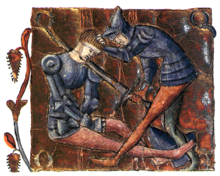 Píseň o nibelunzích
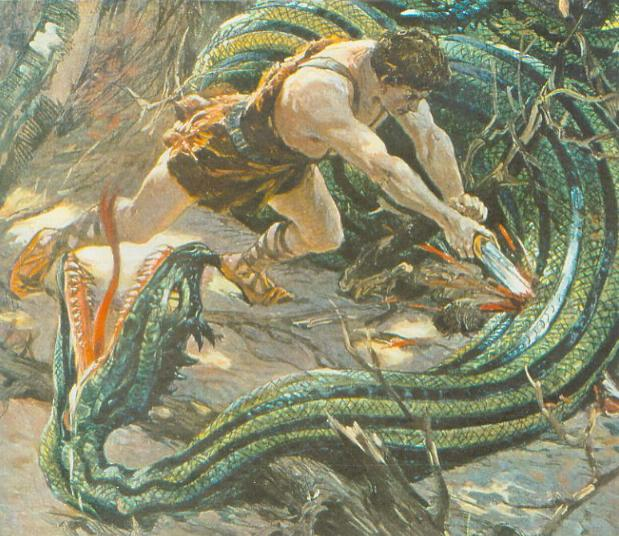 Dvoudílný hrdinský epos, vznikl ve 13. stol.
Psán střední horní němčinou – lidový jazyk
Dvě části
Siegfriedova vražda
Pomsta jeho manželky Kriemhildy
Burgundská říše na Rýně, jižní Německo kolem Dunaje, Rakousko, Maďarsko
Nibelungové – skřítci, strážci pokladu
Další nadpřirozené motivy – víly, neviditelný plášť…
Přesah eposů a legend do dnešní doby
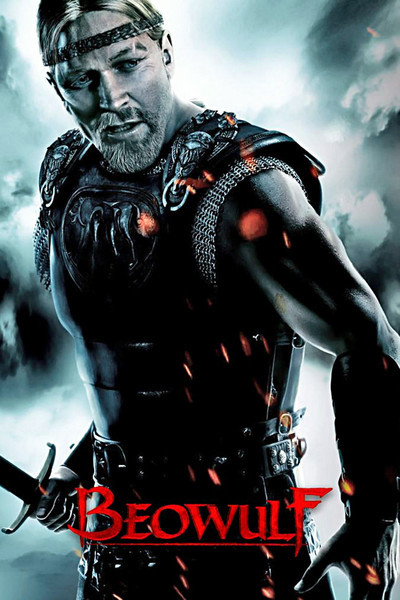 Využití Písně o Nibelunzích nacistickým Německem
Ovlivnění různých forem umění
https://www.youtube.com/watch?v=1PBhlPeTJ_g
Hrdinové
Počítačové hry
Pojmenovávání různých předmětů
Ovlivnění ideálů člověka
Otázky
Jak se jinak nazývá Legenda Aurea:	
Platinová legenda
Legenda Aureova
Zlatá legenda

Z jaké země pochází Píseň o Cidovi?
Španělsko
Francie
Německo
Koho porazil Beowulf
Sarumana
Megatrona
Grendela

Kde se objevuje motiv Sigfriedovy vraždy
Píseň o Nibelunzích
Píseň o Cidovi
Píseň o jasmínu
Děkujeme za pozornost